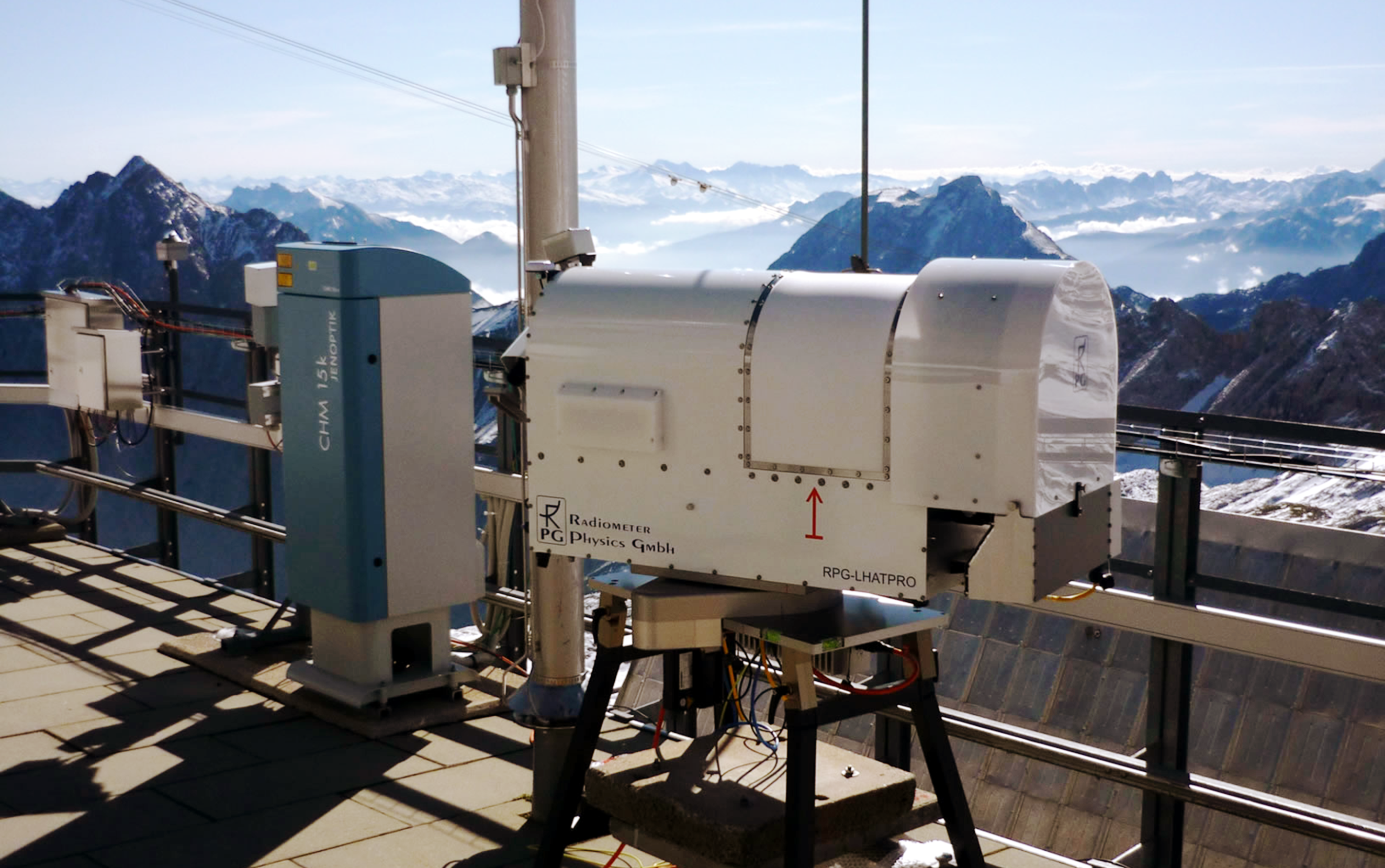 Microwave Remote Sensing of the Boundary Layer
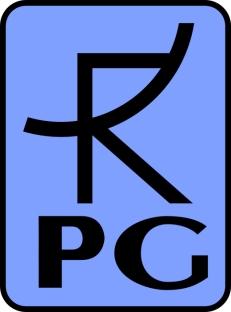 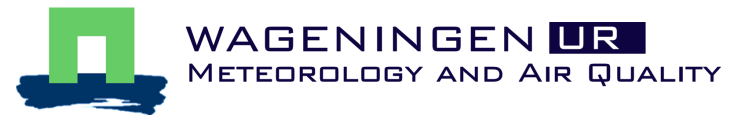 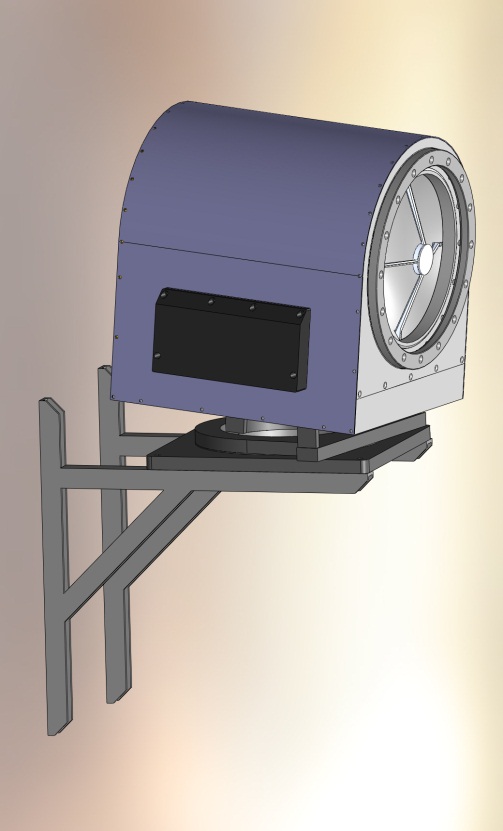 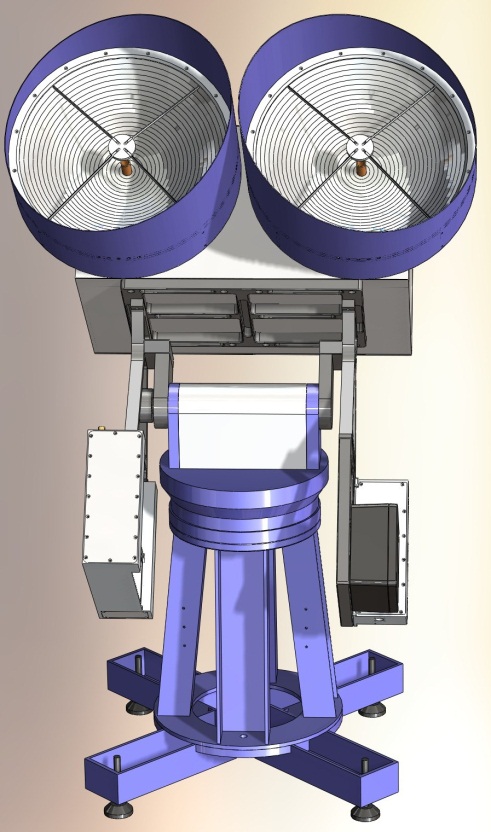 Harald Czekala1,  Oscar Hartogensis2,  Martin Philipp1,   Thomas Rose1
1: RPG Radiometer Physics GmbH, Meckenheim, Germany
2: Wageningen University, Wageningen, The Netherlands
Outline
Passive microwave radiometer for Boundary Layer (BL) T-profiling:  
The concept of elevation scans with saturated channels
The expected signal
Requirements on instrument design / receiver improvement

Active / Scintillometry:
Concept of direct measurement of latent heat flux (evapotranspiration)(when combined with optical scintillometer) 
Design of Transmit/Receive system at 160.8 GHz
Prototype assembly

Active / FMCW cloud radar at 94 GHz
Concept, design drivers
Preliminary Instrument specifications

Summary / Conclusions
Microwave Remote Sensing of the Boundary Layer
ISTP-2012,  L‘Aquila,  2012-09-04       RPG Radiometer Physics GmbH
2
µ-wave BL-Temperature Profiling: The Concept
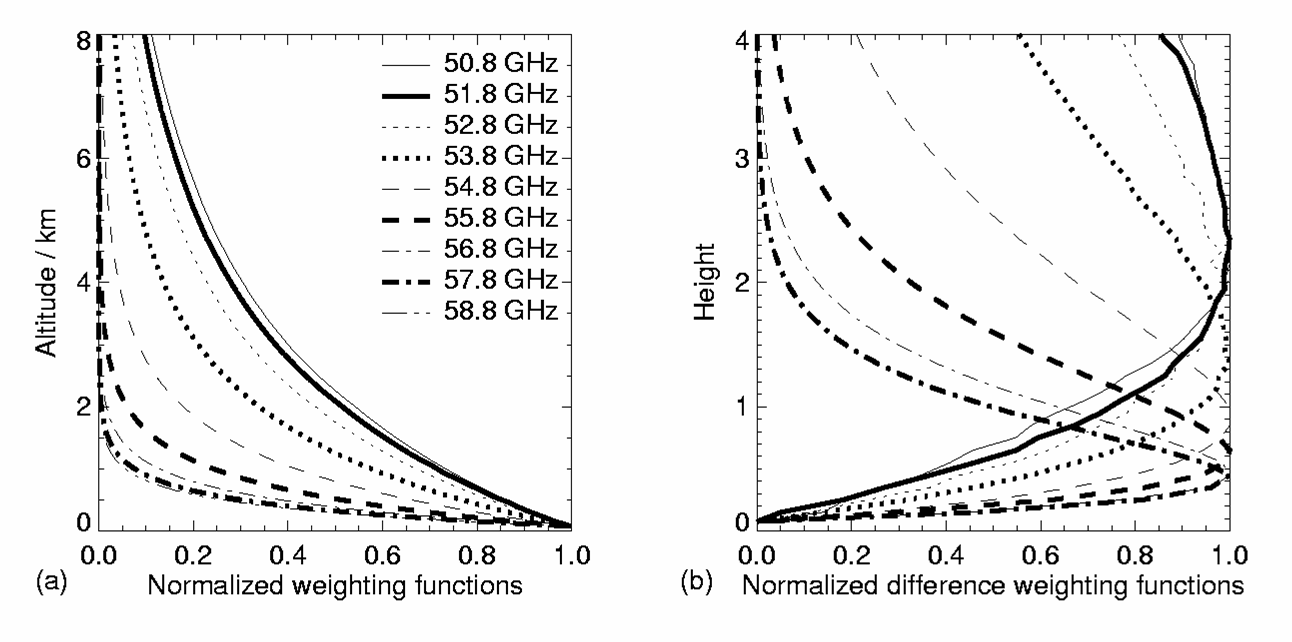 Absorption length decreases for frequencies  at line center (60 GHz)
Limited (approx. 600 m) emission depth @ 58 GHz 
Weighting functions shifted towards surface by elevation scans
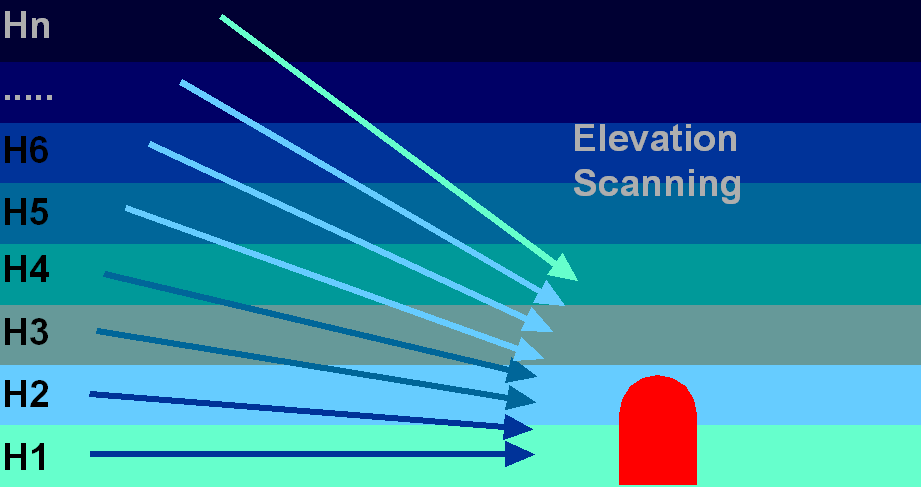 Microwave Remote Sensing of the Boundary Layer
ISTP-2012,  L‘Aquila,  2012-09-04       RPG Radiometer Physics GmbH
3
Simulated TB Signature of BL-T-profiles
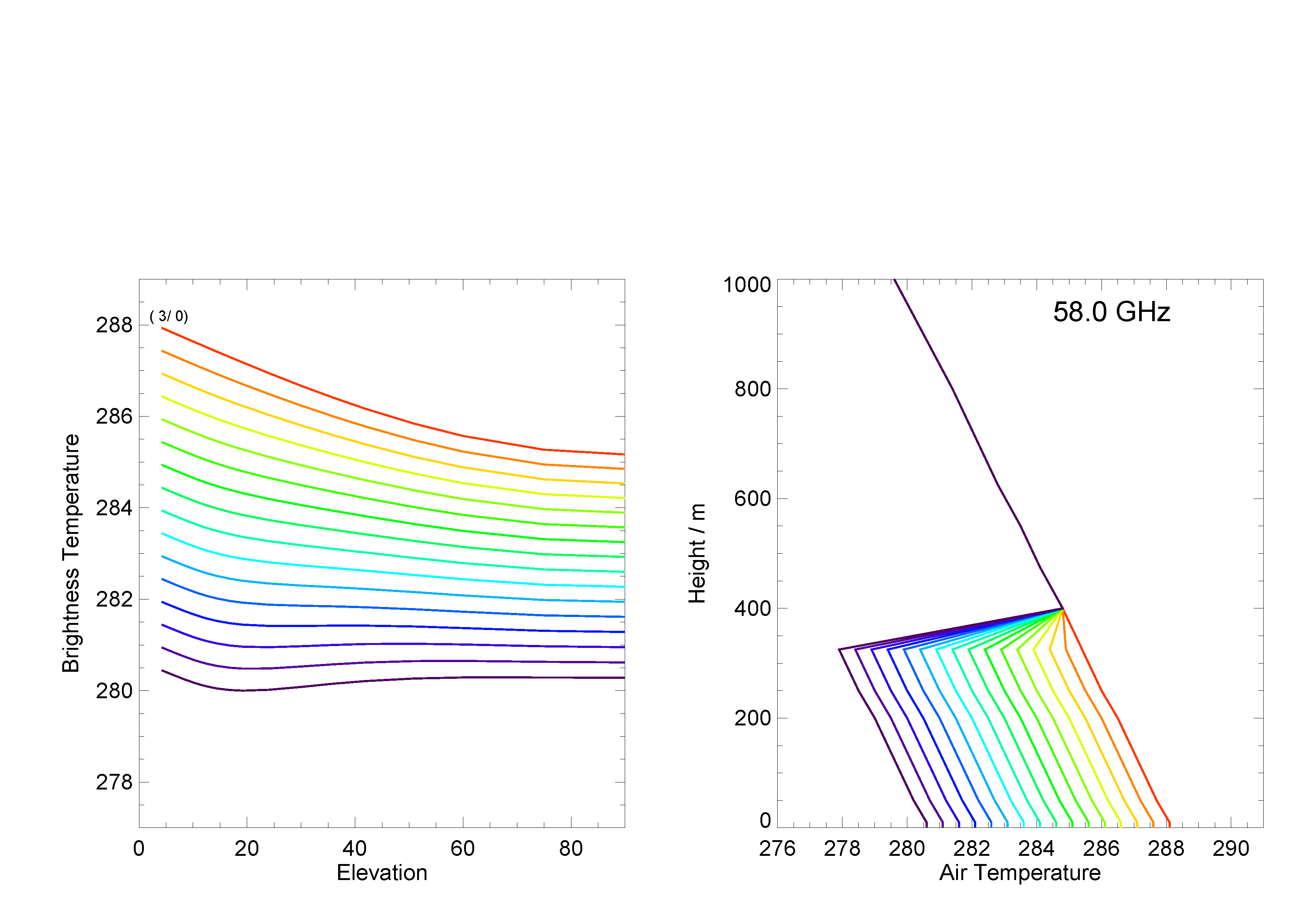 Small TB variation 
on top of large signal
2.5 K signal
1.0 K signal
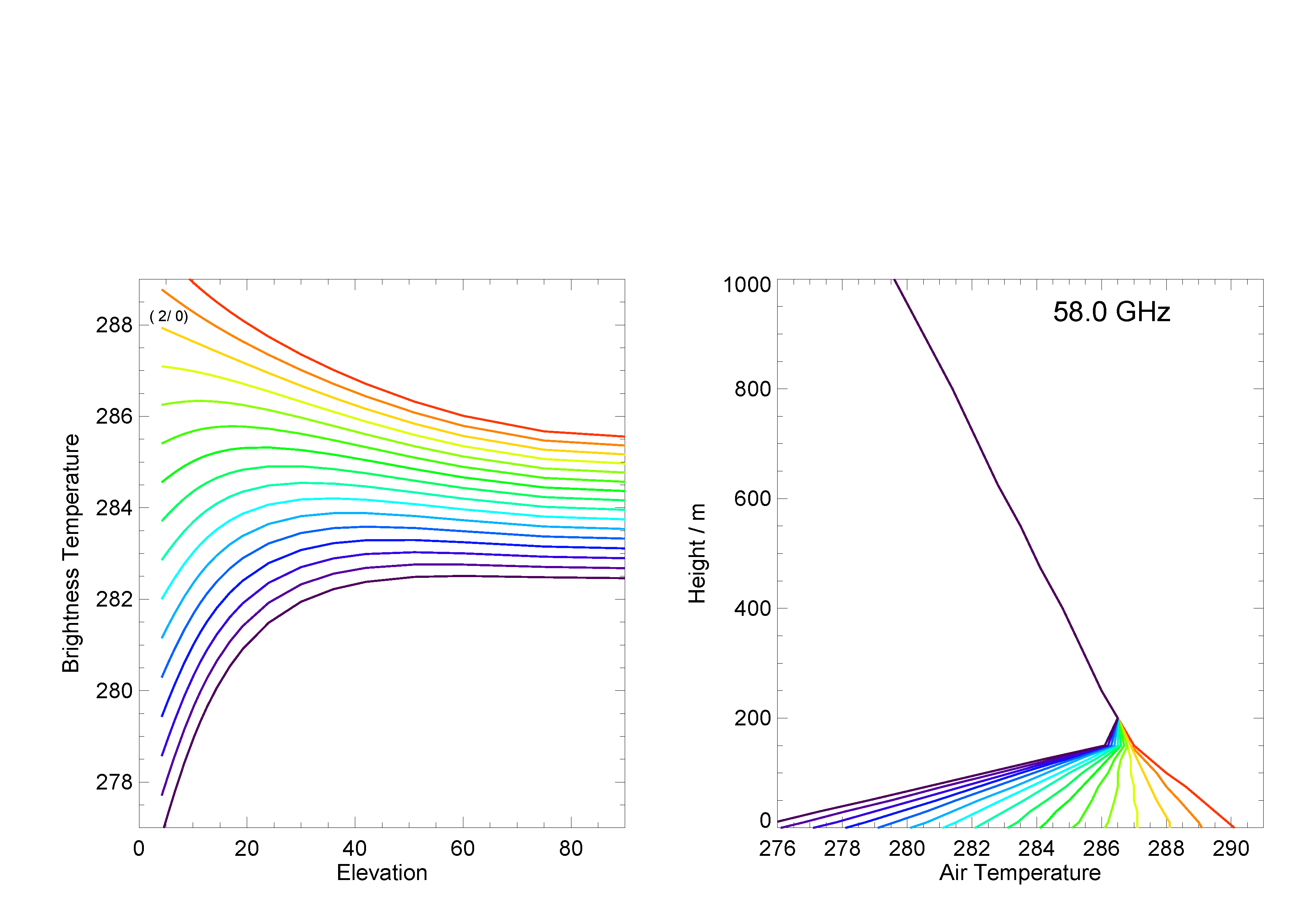 Lifted inv. difficult 
(parallel lines)
Low-Level inv.: 
clear signal
curvature)
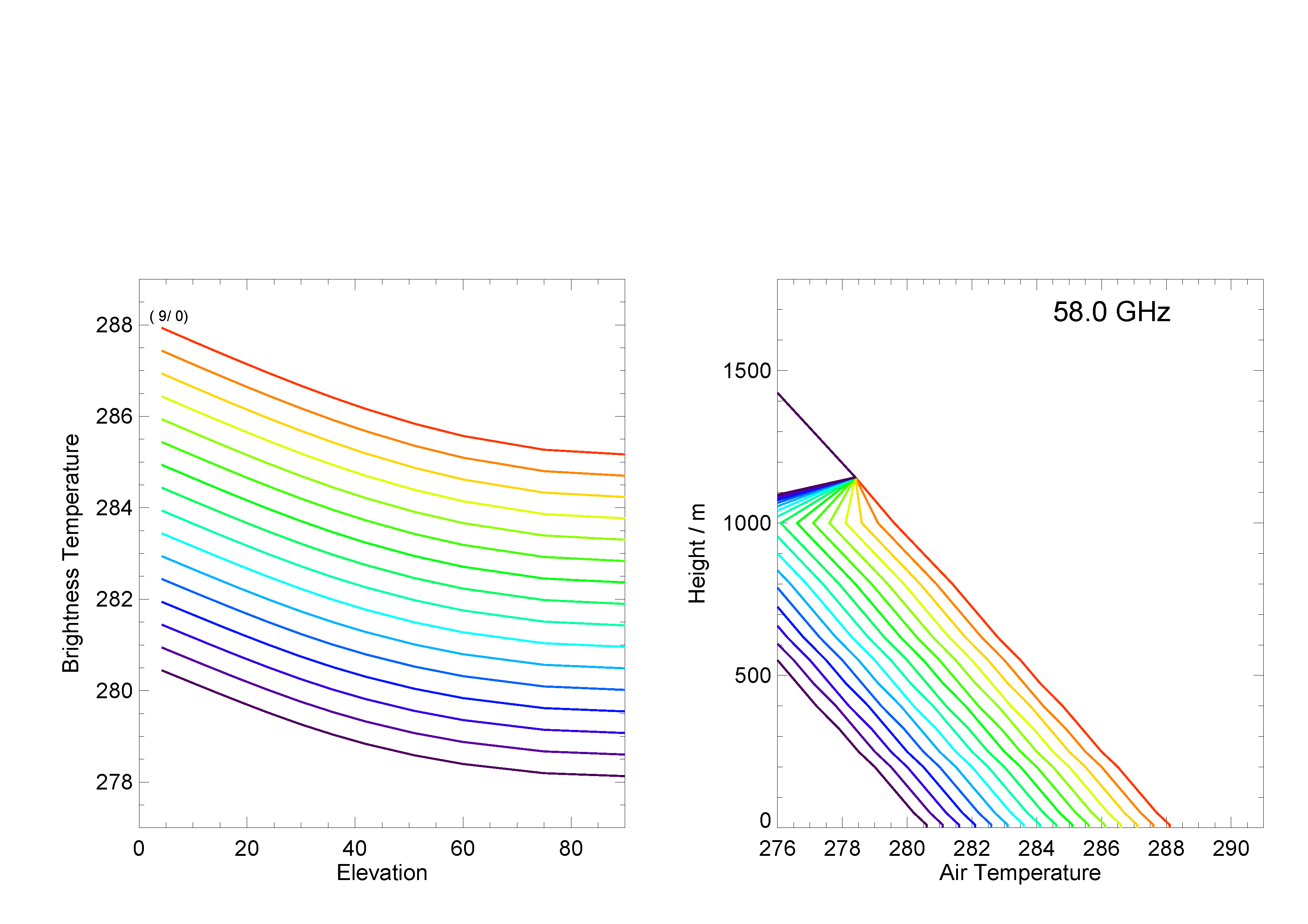  Channels withlower saturation
Microwave Remote Sensing of the Boundary Layer
ISTP-2012,  L‘Aquila,  2012-09-04       RPG Radiometer Physics GmbH
4
µ-wave BL-Temperature Profiling: The Instrument
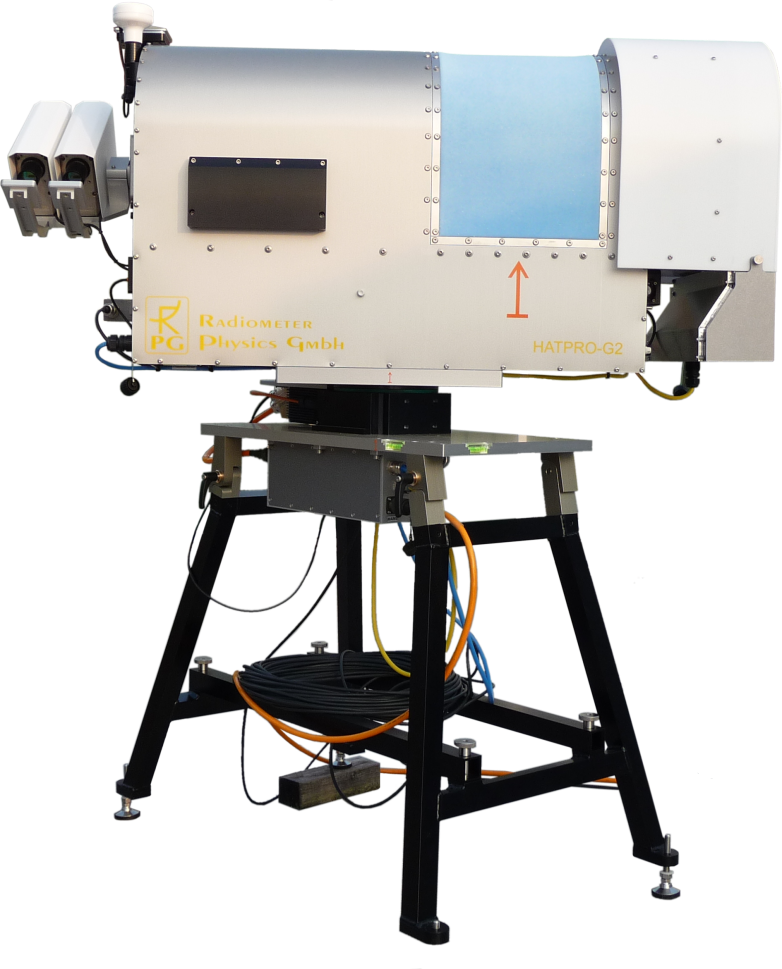 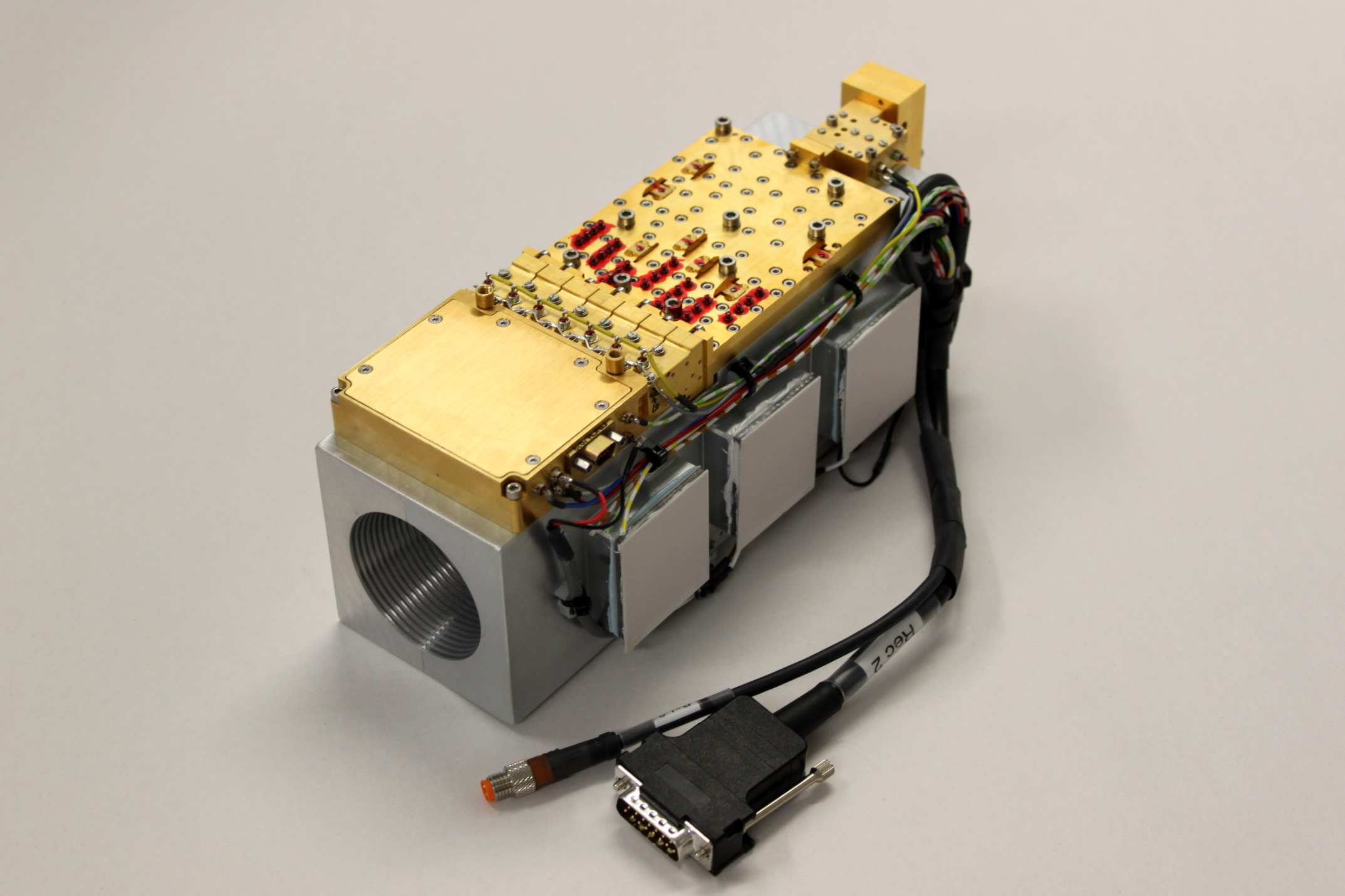 HATPRO Direct Detection Filterbank Profiler(parallel data aquisition 14 ch.)
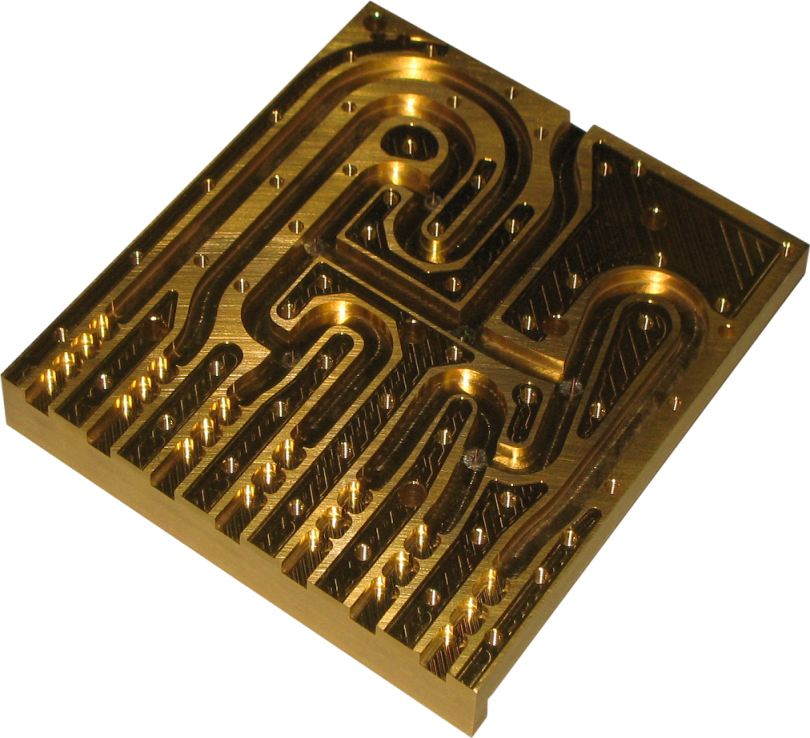 7-channel 
V-Band
Receiver
Microwave Remote Sensing of the Boundary Layer
ISTP-2012,  L‘Aquila,  2012-09-04       RPG Radiometer Physics GmbH
5
MWR Design Driver: Noise Reductionat 58 GHz
To resolve shape of temperature profile, the radiometer needs
Increased bandwidth at saturated channels only(2000 MHz vs. 230 MHz, noise reduction 1:3)
Increased integration time: 15 s
Multi-channel obs. (in parallel)to avoid saturation (limited range)
Large optics, small beam

Recent developments:
Space qualified/optimised RF amplifiers from UMS
Better noise temperature
Better 1/f performance(MMIC material GaAs vs. InP)
Better calibration repeatability (standing wave problem solved)
RMS TB58 < 0.05 K
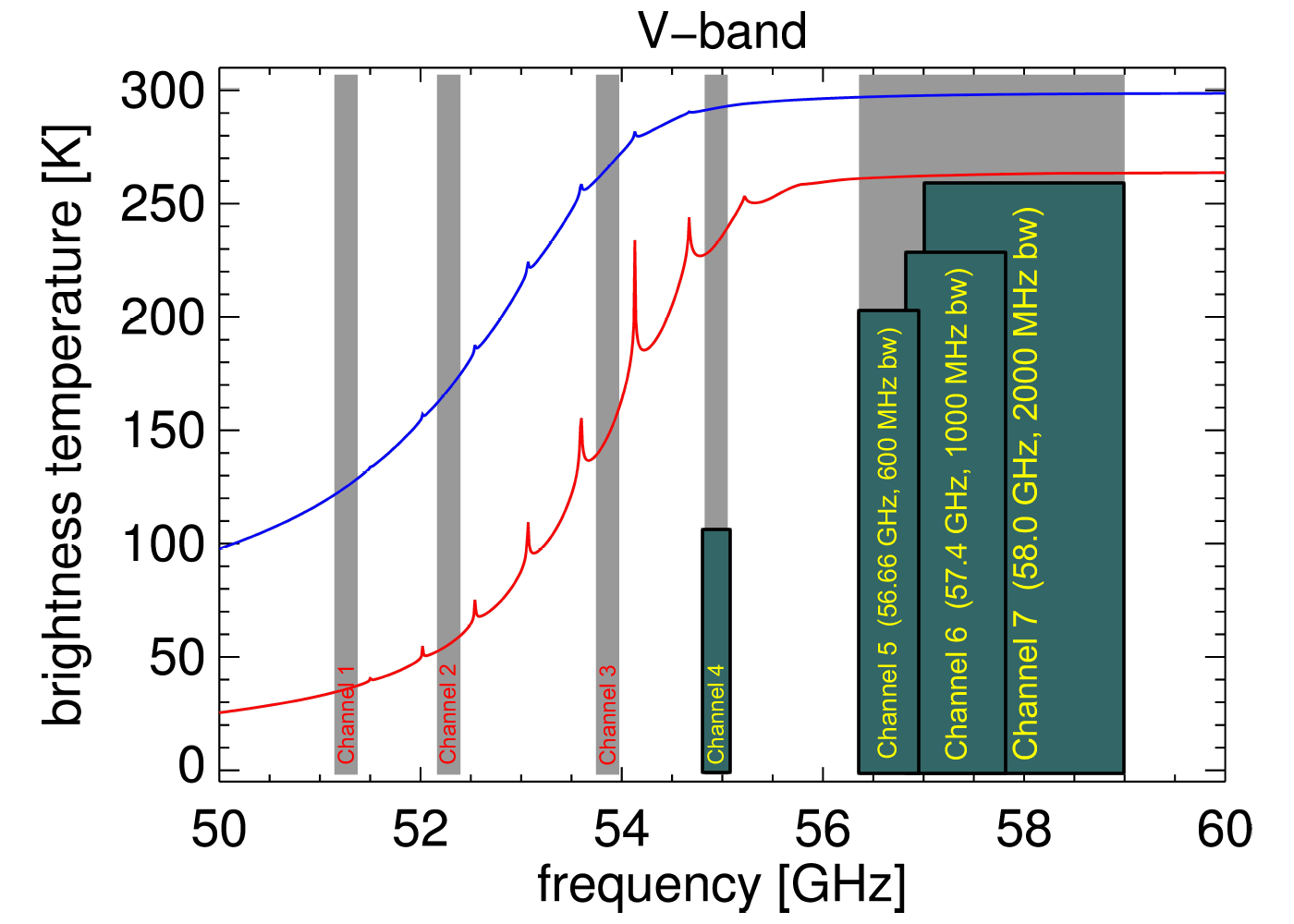 1.8°
300 K full system
Courtesy of Gerrit Maschwitz, University of Cologne, Germany
Microwave Remote Sensing of the Boundary Layer
ISTP-2012,  L‘Aquila,  2012-09-04       RPG Radiometer Physics GmbH
6
Result: Time Series of Temperature Inversion
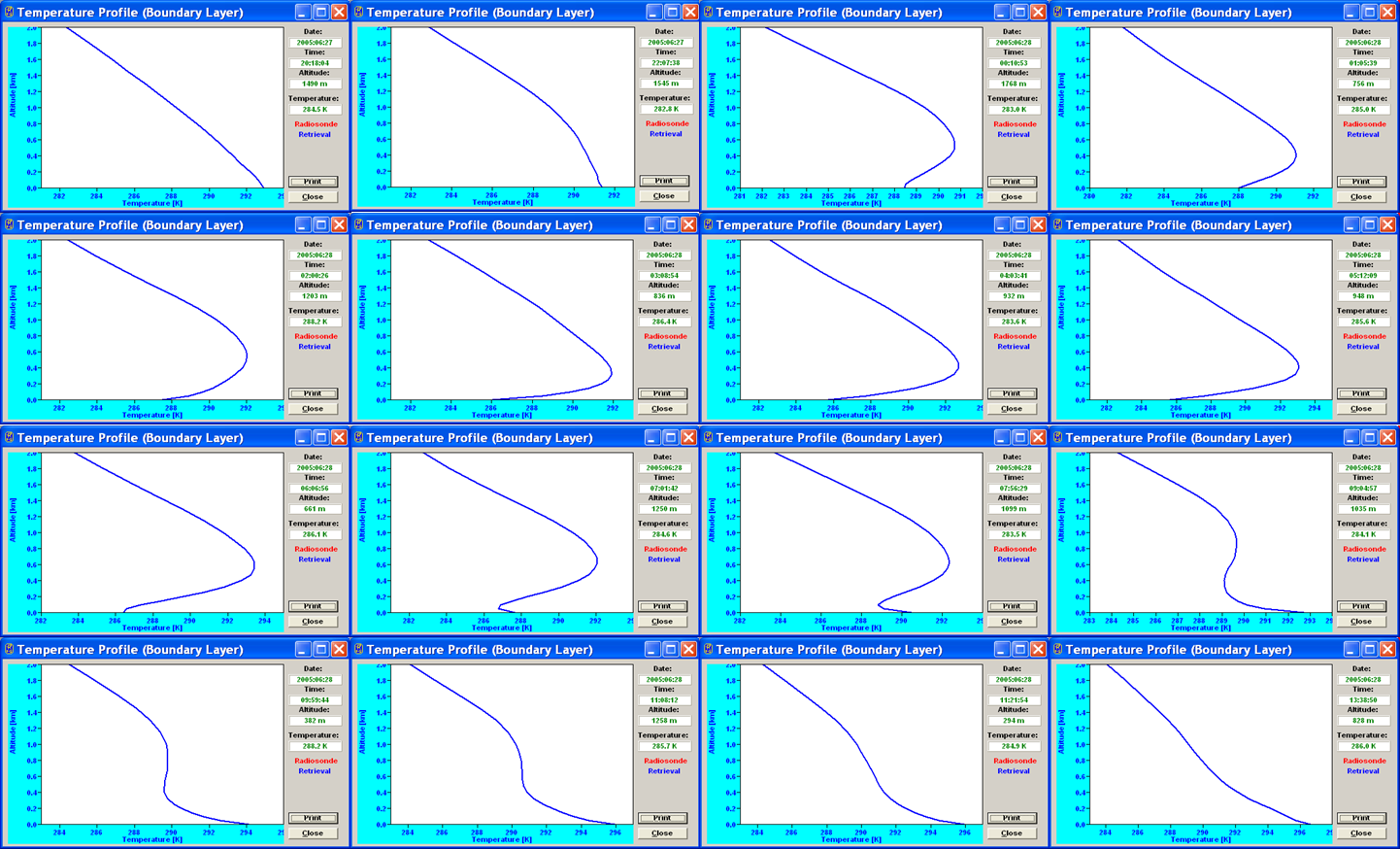 Regression Retrievals:  Elevation angles, airmass, and channel usage
Microwave Remote Sensing of the Boundary Layer
ISTP-2012,  L‘Aquila,  2012-09-04       RPG Radiometer Physics GmbH
7
Comparison with Mast data: 15 day time series
10 m temperature:
Black: mast, red: MWR
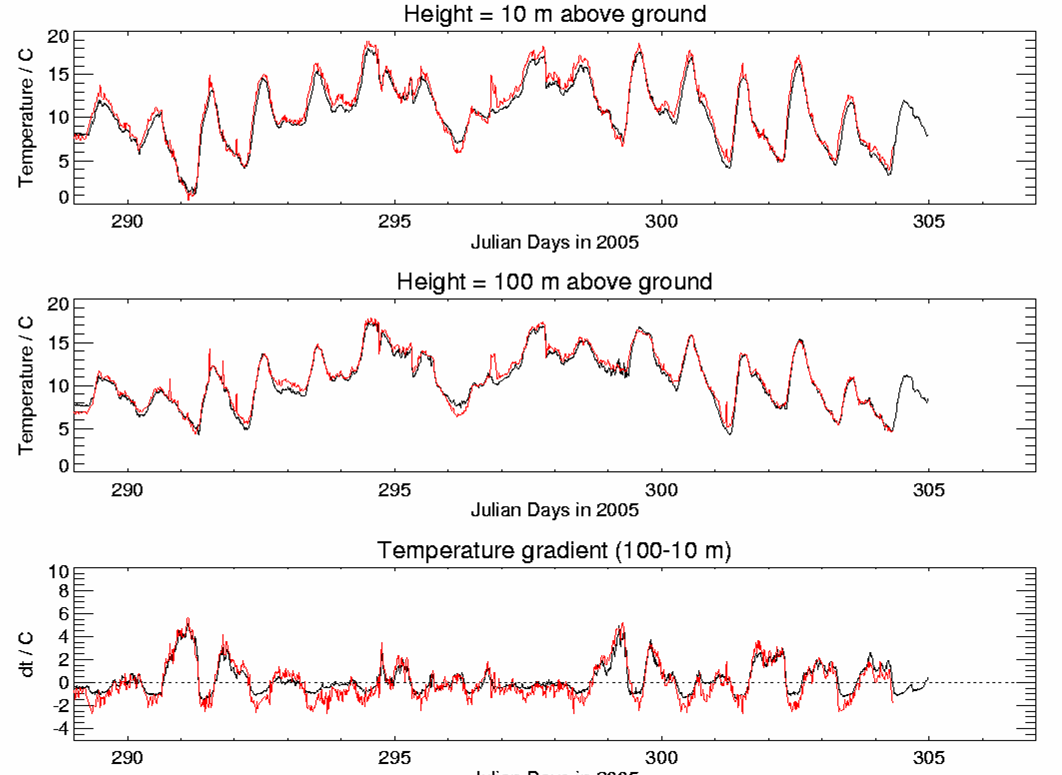 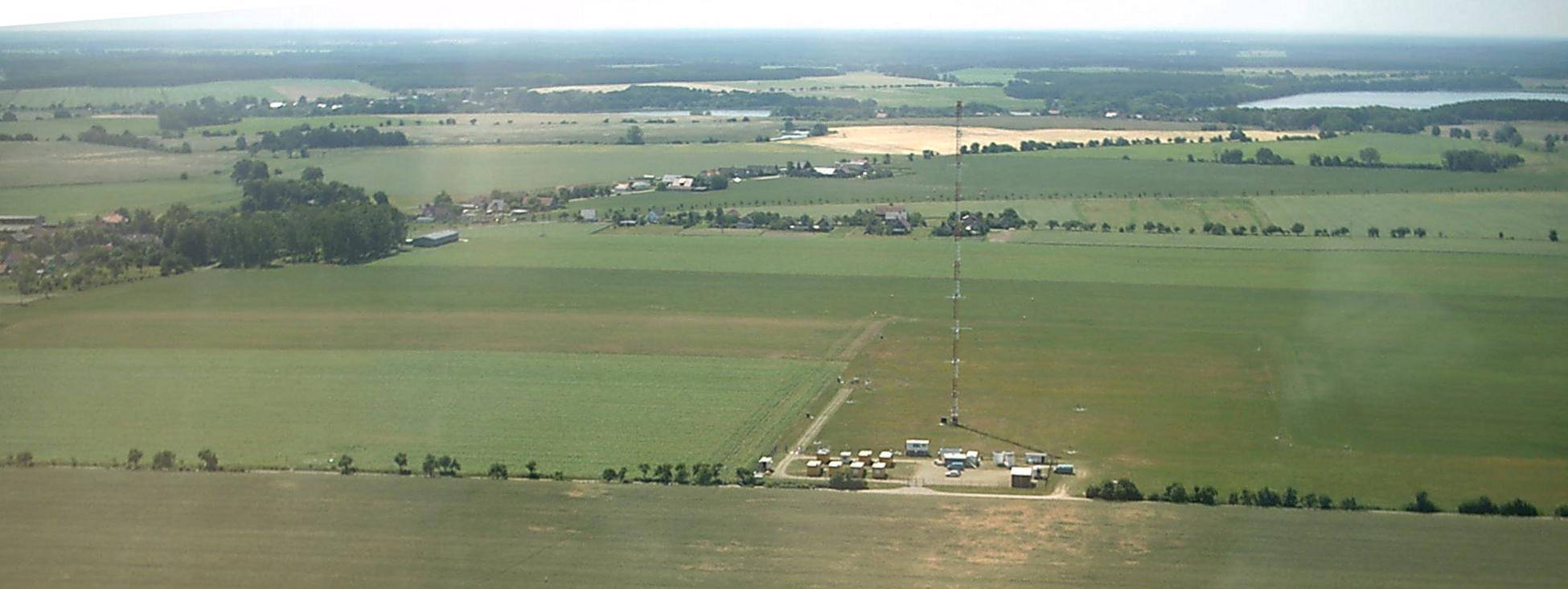 100 m temperature:
Black: mast, red: MWR
Temp. Gradient: show
lapse rate vs. inversions
Courtesy of Susanne Crewell, University of Cologne, Germany
Microwave Remote Sensing of the Boundary Layer
ISTP-2012,  L‘Aquila,  2012-09-04       RPG Radiometer Physics GmbH
8
RPG-MMWS-160
A Millimeter-wave Scintillometer
for Latent Heat Flux Measurements
 

Co-operation of Wageningen University (WU) and RPG
Wageningen: Concept, user requirements, test, evaluation
RPG: Technical design and realisation
Prototype: Jointly funded by STW, The Netherlands, and RPG
First instrument to be tested in September/October 2012
Microwave Remote Sensing of the Boundary Layer
ISTP-2012,  L‘Aquila,  2012-09-04       RPG Radiometer Physics GmbH
9
Scintillometry : The Concept
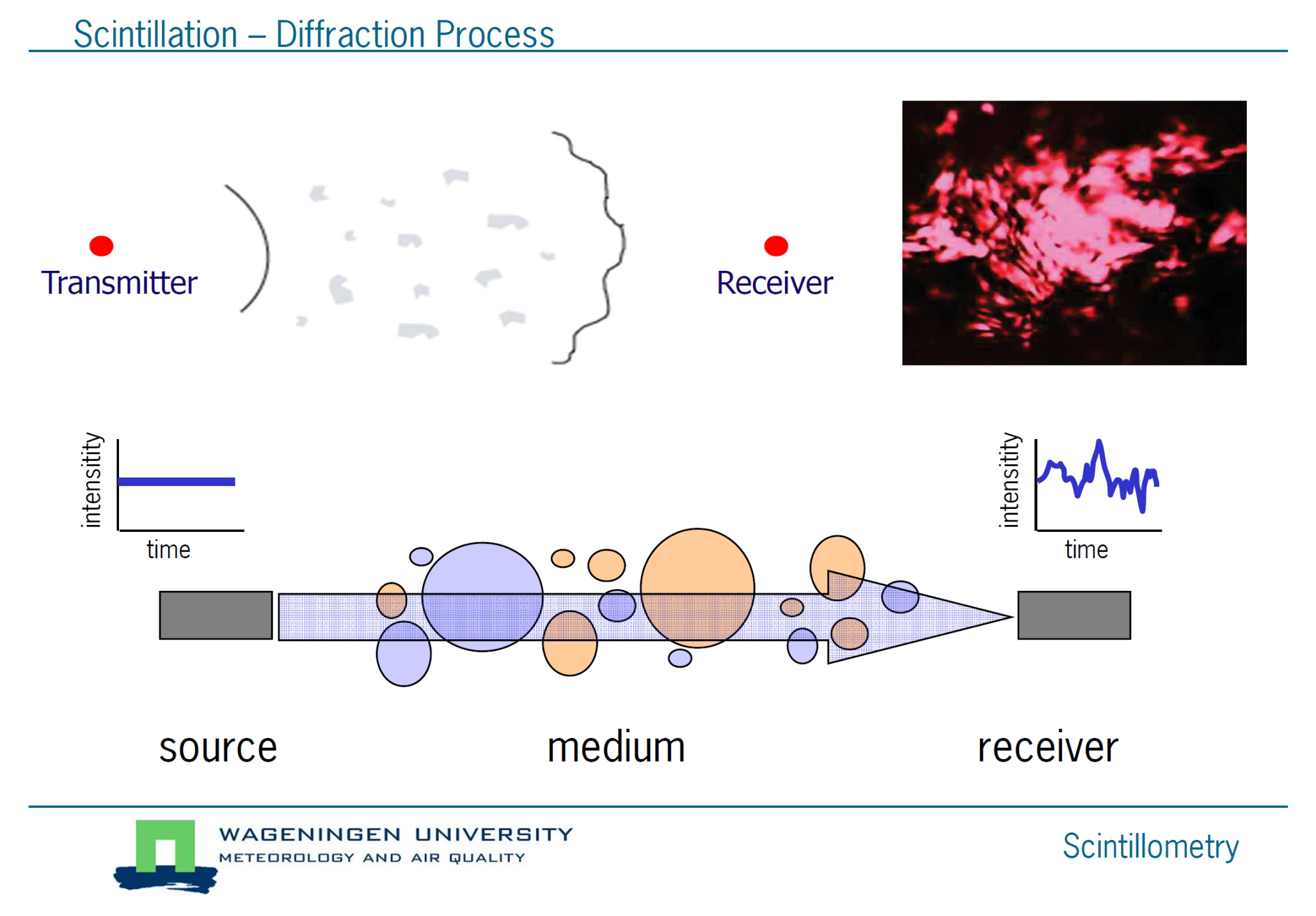 Microwave Remote Sensing of the Boundary Layer
ISTP-2012,  L‘Aquila,  2012-09-04       RPG Radiometer Physics GmbH
10
Scintillometry: The Concept / Theory
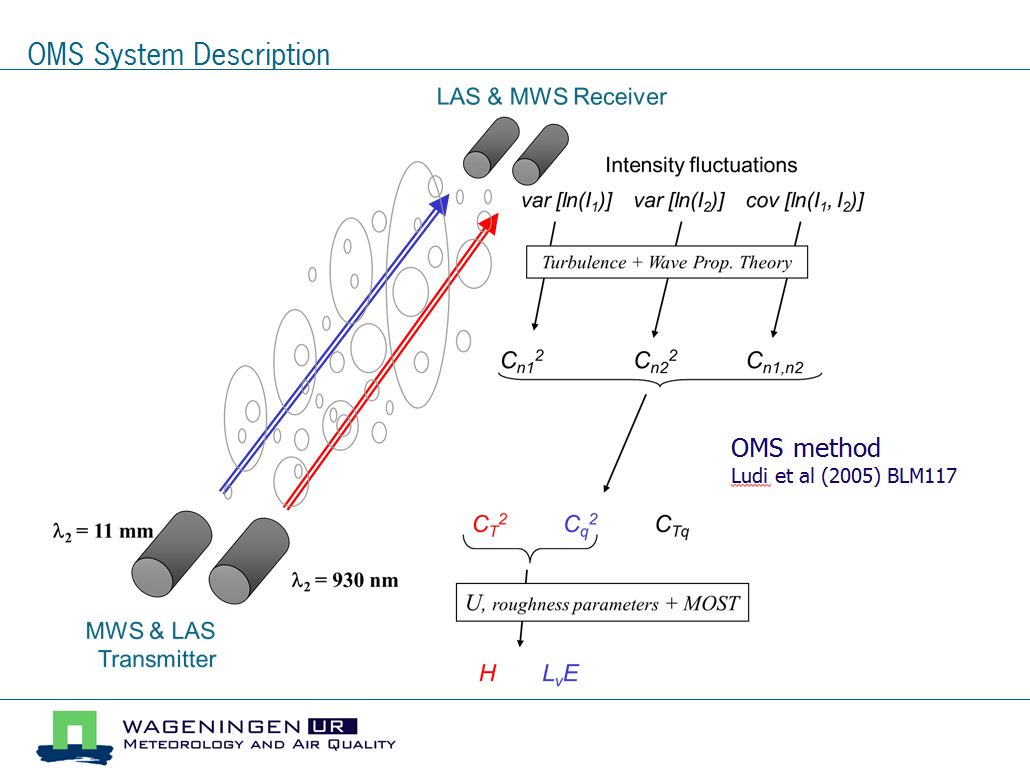 λ2=1.86 mm
λ1=930 nm
Monin-Obukhov
Similarity Theory
Microwave Remote Sensing of the Boundary Layer
ISTP-2012,  L‘Aquila,  2012-09-04       RPG Radiometer Physics GmbH
11
Scintillometer Design
Key features of the MWSC:
Frequency: 160.8 GHz (λ=1.86 mm) for small beam and sufficient co-spectrum with optical LAS
300 mm Cassegrain optics (51 dB gain)
40 mW transmitted power 
Detection bandwidth: 10 kHz
Sensitivity of 90 dB
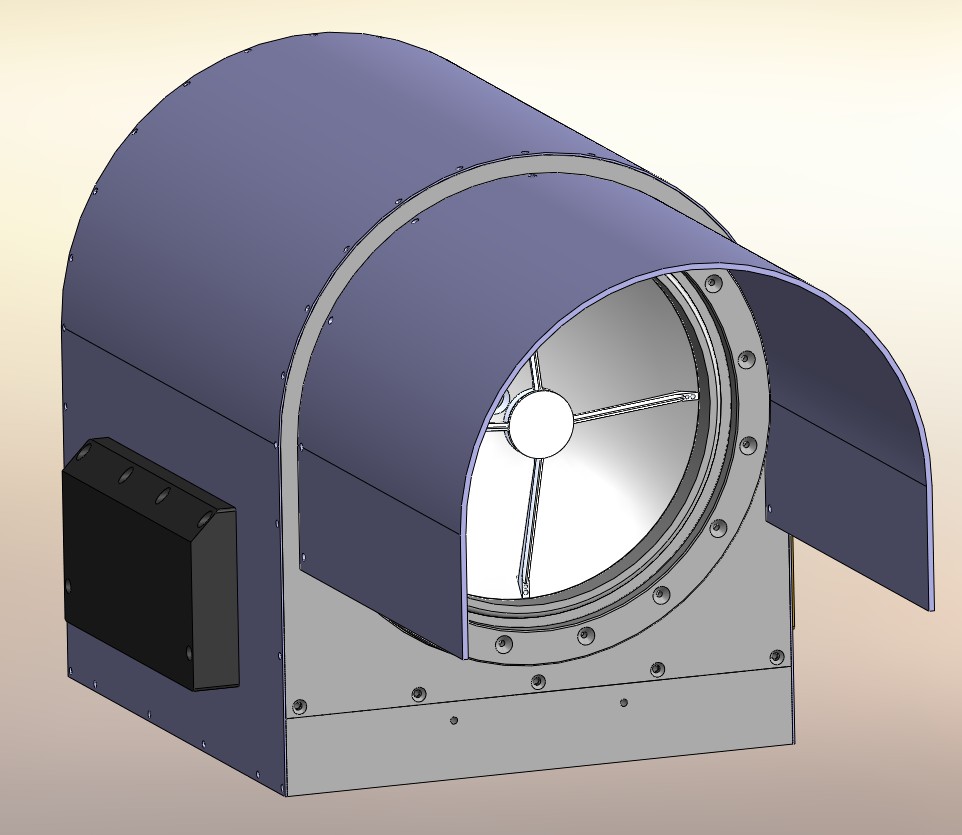 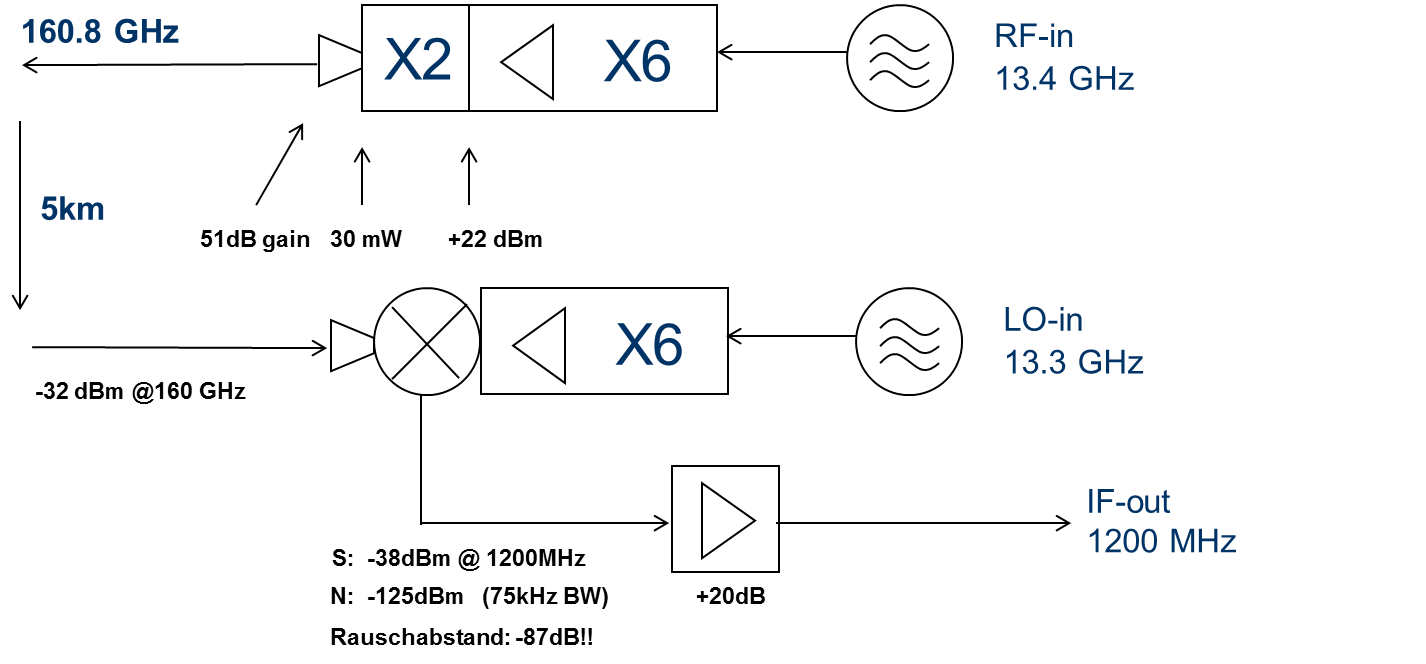 Microwave Remote Sensing of the Boundary Layer
ISTP-2012,  L‘Aquila,  2012-09-04       RPG Radiometer Physics GmbH
12
Scintillometer Technology
MWSC Technology Heritage:
Housing, power supply, T-control: Heritage from µ-wave radiometer
160 GHz source originally designed as 166 GHz source for MetOp-SG 664 LO
Receiver: Modified 150 GHz Space FE
Source stability (with AGC): 1.8 e-6
Ultra-stable frequency at Tx and Rx units
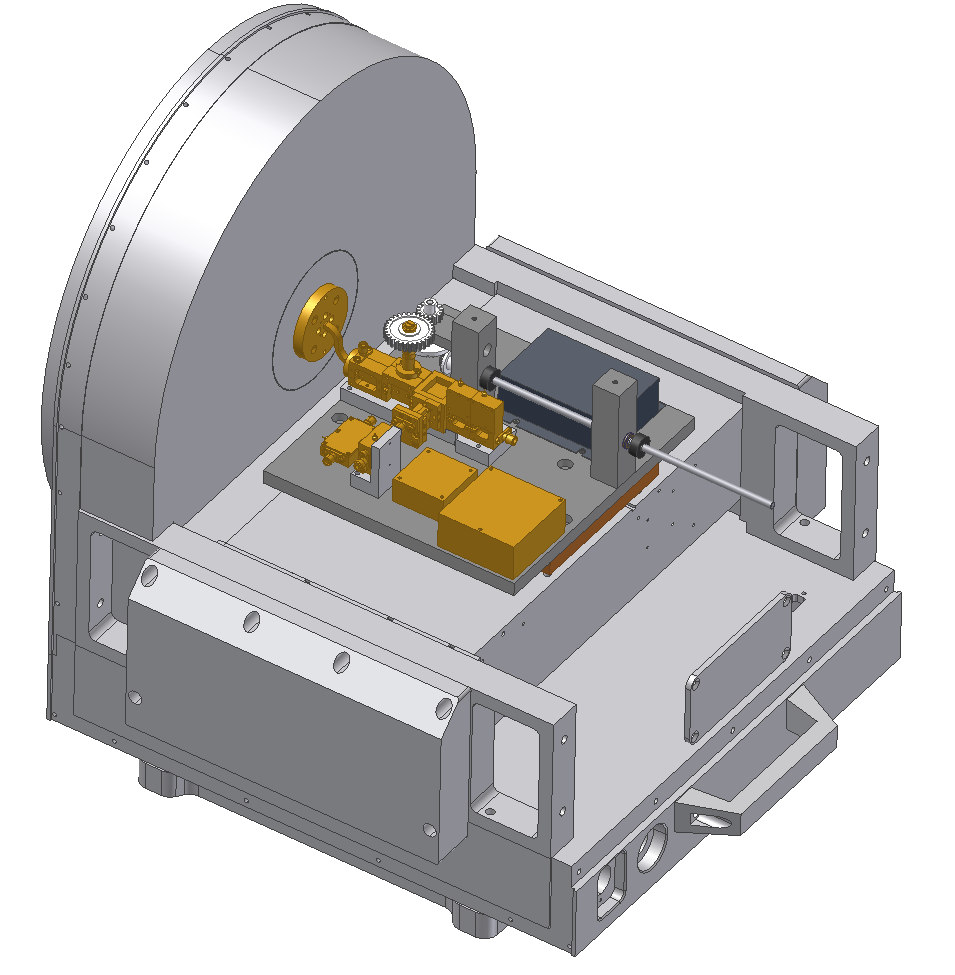 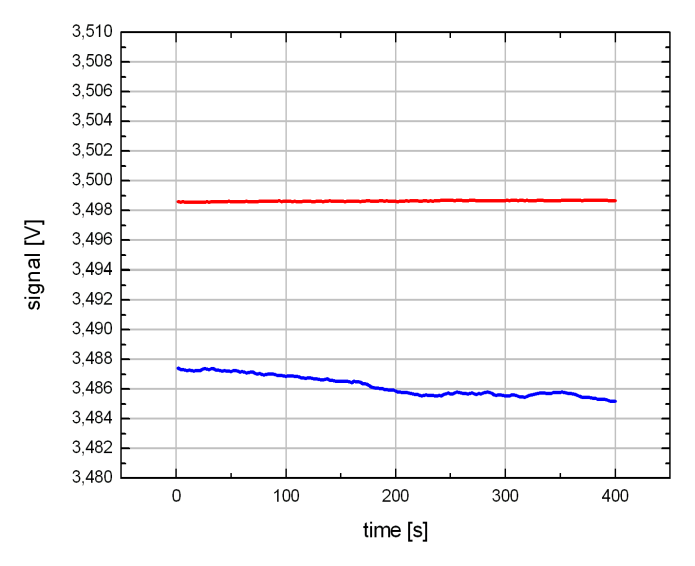 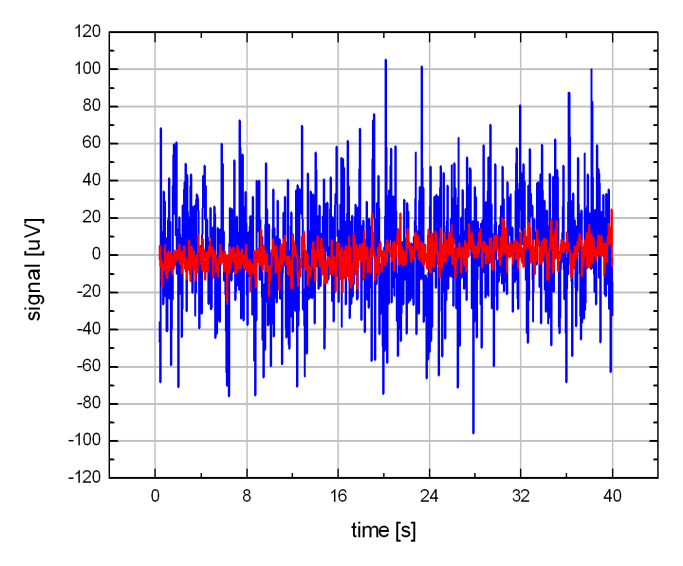 AC
DC
Microwave Remote Sensing of the Boundary Layer
ISTP-2012,  L‘Aquila,  2012-09-04       RPG Radiometer Physics GmbH
13
MWSC Integration: End of August 2012
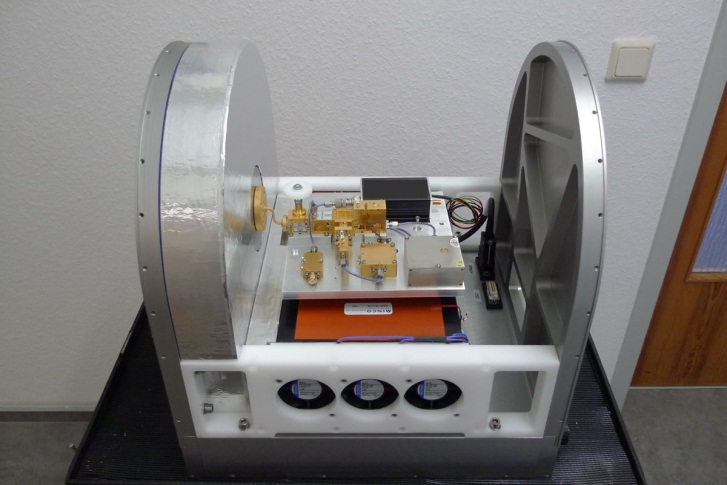 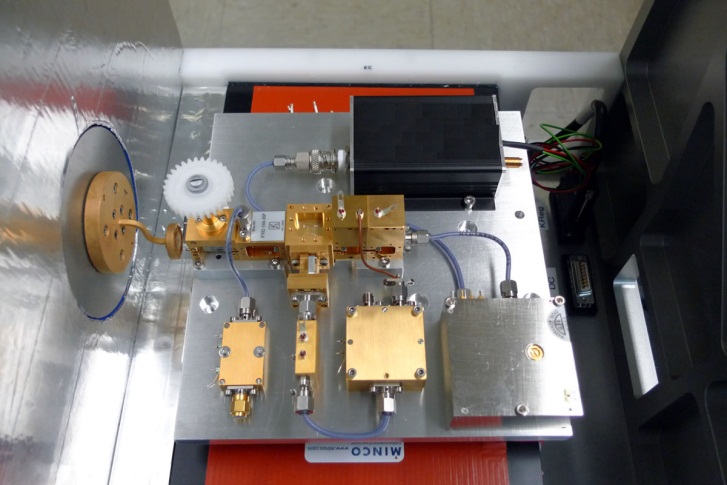 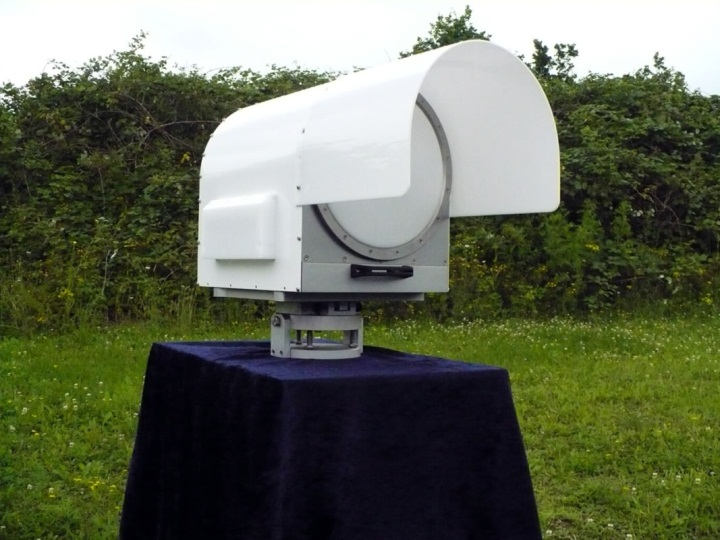 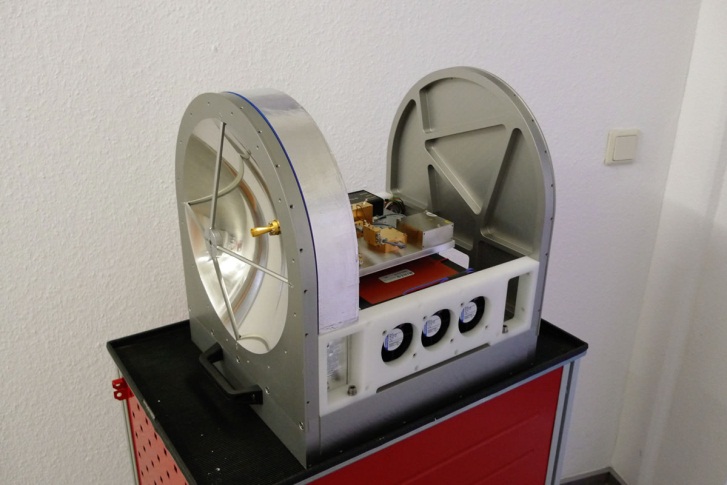 Microwave Remote Sensing of the Boundary Layer
ISTP-2012,  L‘Aquila,  2012-09-04       RPG Radiometer Physics GmbH
14
MWSC Integration: End of August 2012
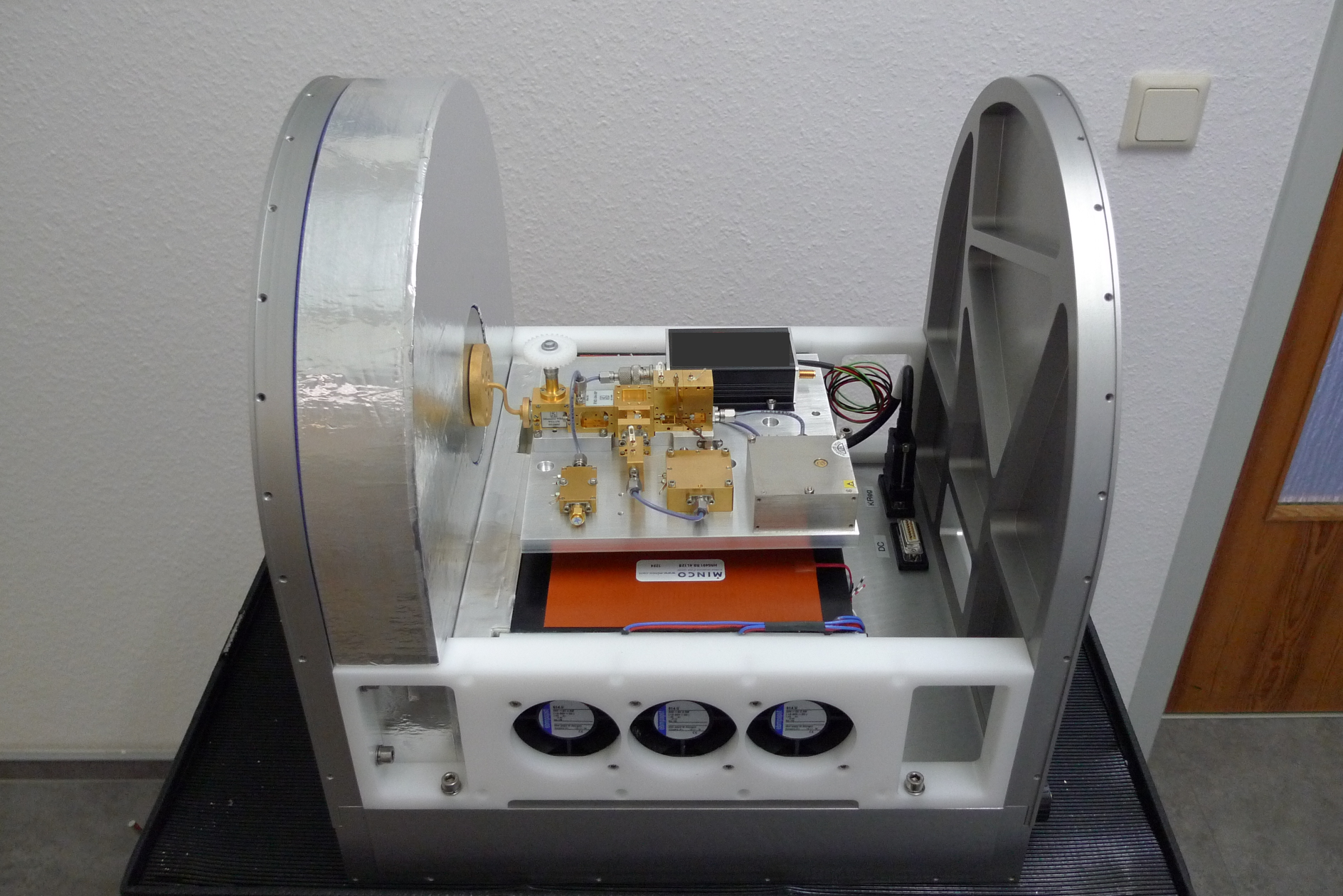 Microwave Remote Sensing of the Boundary Layer
ISTP-2012,  L‘Aquila,  2012-09-04       RPG Radiometer Physics GmbH
15
RPG-FMCW-94
      RPG-FMCW-94-DP

    A Cloud Radar by RPG
 
Frequency Modulated, Continuous Wave, 94 GHz
Low mode for fog, high mode up to 12 km 
Re-using RPG technology from Tx/Rx systems and network analysis
Re-using instrument infrastructure (housing, steering, control, data processing) from microwave radiometers
Supported by Fraunhofer Institute for RF Technology and Radar (FhG-FHR, Wachtberg, Germany, formerly FGAN) 

Availability: Mid of 2013
Microwave Remote Sensing of the Boundary Layer
ISTP-2012,  L‘Aquila,  2012-09-04       RPG Radiometer Physics GmbH
16
FMCW Radar Concept (in brief)
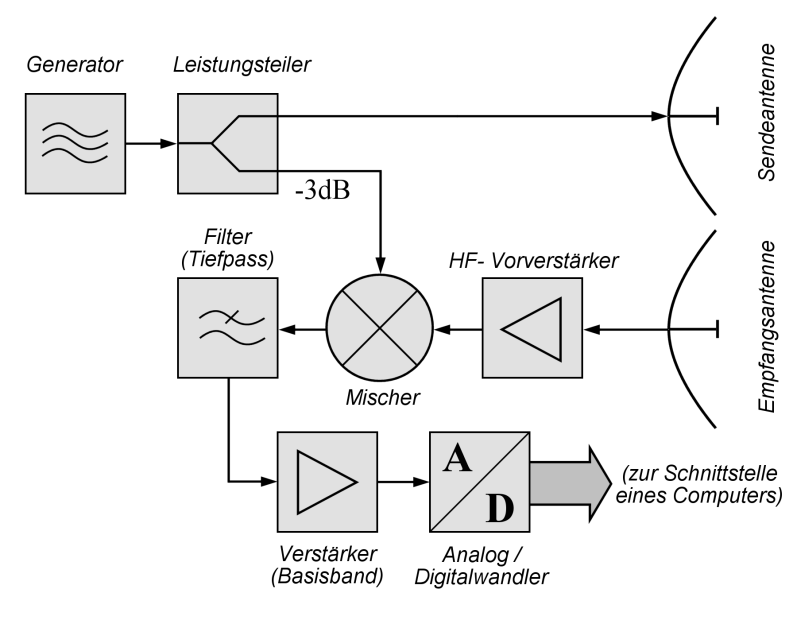 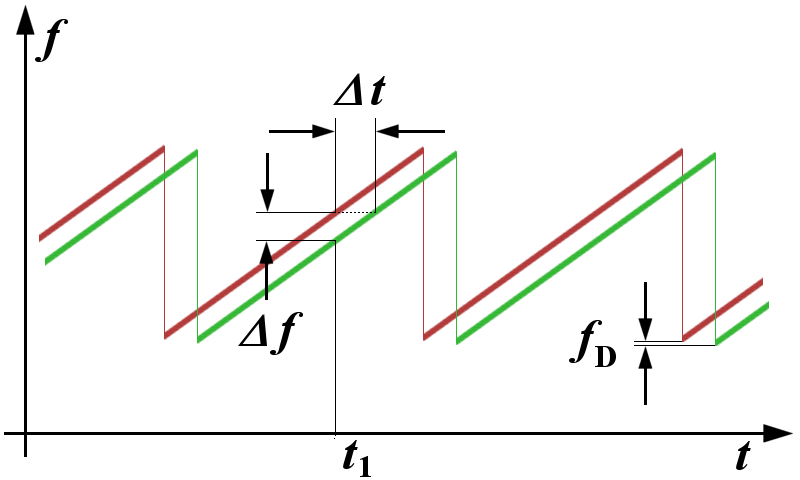 Distance to Object:
Velocity:
Altitude Resolution:
Radar Reflectivity:
Microwave Remote Sensing of the Boundary Layer
ISTP-2012,  L‘Aquila,  2012-09-04       RPG Radiometer Physics GmbH
17
RPG-FMCW-94 Specifications (I)
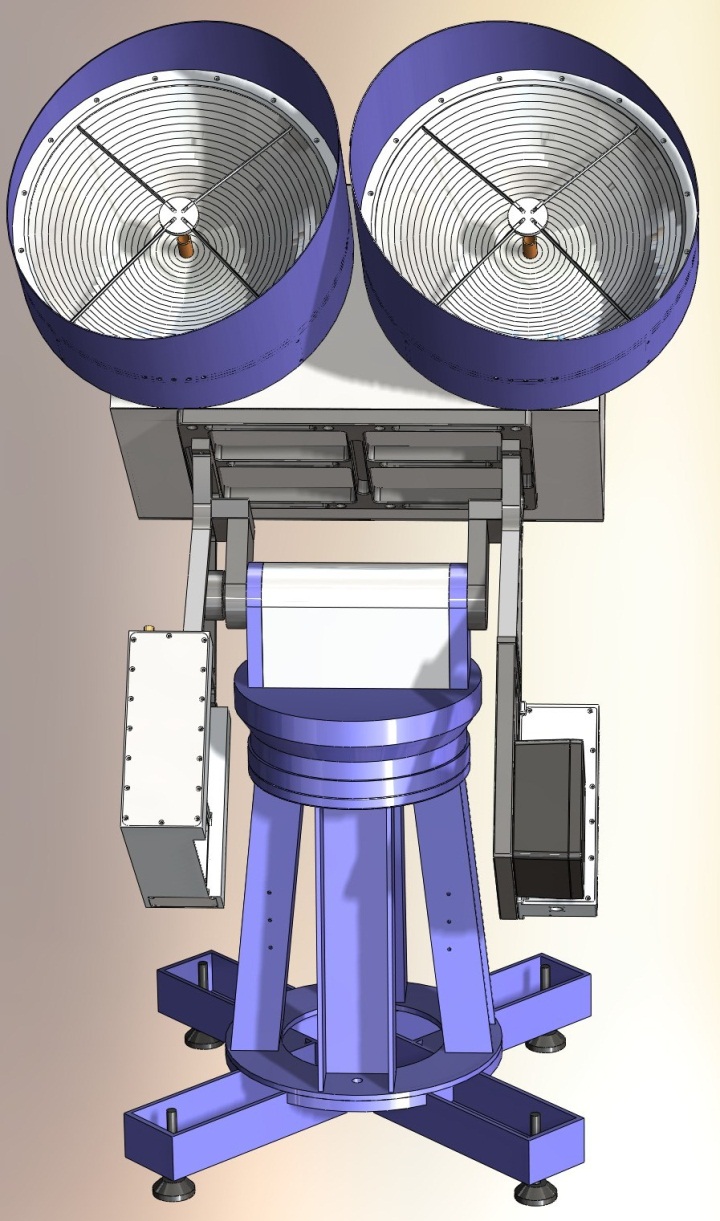 Operating Frequency: 	94 GHz +/-150 MHz
IF Range: 		0.5  MHz to 1.3 MHz
Continuous Power:	500 mW (Solid State)
T/R Type: 		Bi-static
Antenna Diameter: 	500 mm
Gain: 			52 dB
Chirp Rate:		100 / sec
Chirp Variations:		7
Passive LWP Channel:	89 Ghz (optional)
Dynamic Range: 		-100 dBz to +20 dBz
Microwave Remote Sensing of the Boundary Layer
ISTP-2012,  L‘Aquila,  2012-09-04       RPG Radiometer Physics GmbH
18
RPG-FMCW-94 Specifications  (II)
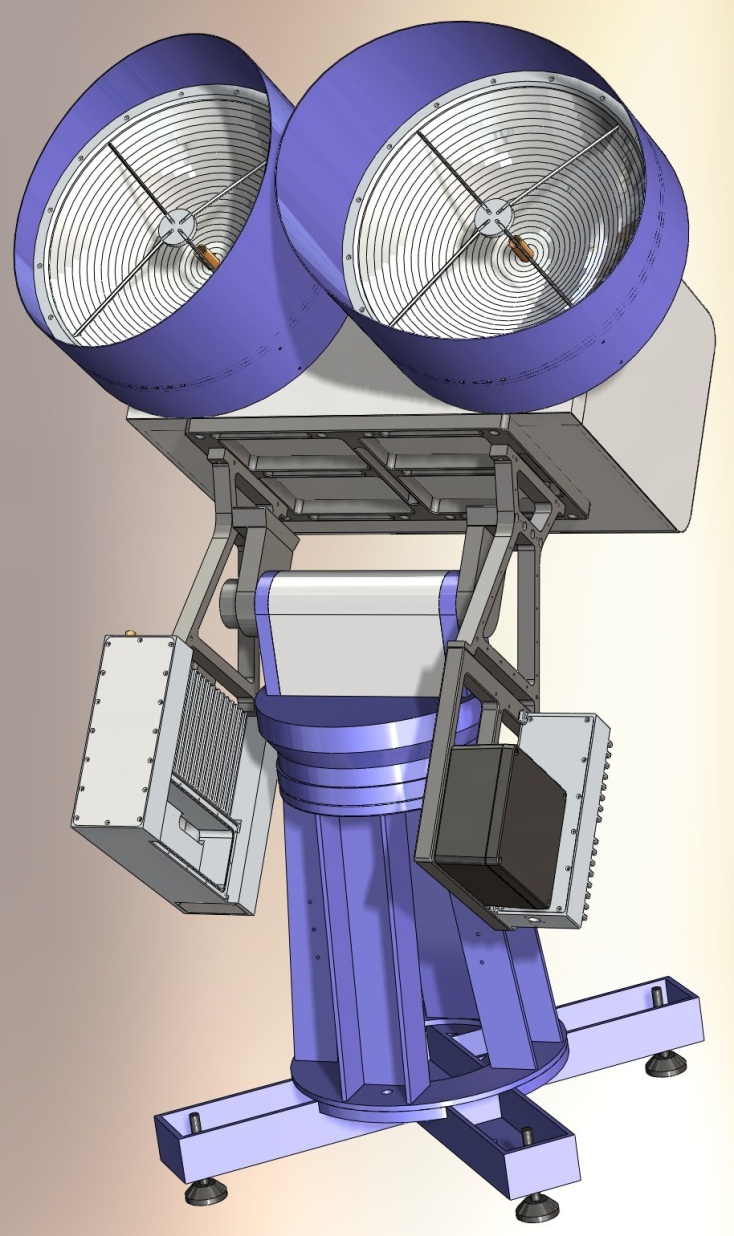 Ranging: 		10 m  to  12 km
Sampling Rate:		1 / 4 seconds
Vertical Resolution:	1 m (r: 10m - 600 m)
			2 m (r: 0.6 – 1.0 km)
			4 m (r: 1.0 – 2.5 km)
			8 m (r: 2.5 – 5.0 km)
			16 m (r: 5.0 – 12.0 km)
Doppler Resolution:	+/- 15 cm/sec
Polarisation:		v / h (optional)

Availability: Mid of 2013

Possible extensions by 
Additional frequencies
Passive microwave channels
Polarisation options
Microwave Remote Sensing of the Boundary Layer
ISTP-2012,  L‘Aquila,  2012-09-04       RPG Radiometer Physics GmbH
19
Summary / Conclusions
Microwave Radiometers
High-resolution boundary layer tenperature profiling possiblewith suitable/optimized receiver architecture 
Optimization / synergy with space projects (60 GHz LNA, calibration concepts)
Scintillation
Transfer of known concept (optical LAS for sensoble heat flux)to microwave / millimeter wave region @160 GHz
FMCW cloud radar
Transfer of existing Tx/Rx technology from Lab to field

Rapid Prototyping and reduced time to market only possible due to broad field of applications at RPG.
Microwave Remote Sensing of the Boundary Layer
ISTP-2012,  L‘Aquila,  2012-09-04       RPG Radiometer Physics GmbH
20
Thank you!

czekala@radiometer-physics.de
Microwave Remote Sensing of the Boundary Layer
ISTP-2012,  L‘Aquila,  2012-09-04       RPG Radiometer Physics GmbH
21